E02Atomic Structure and the Periodic Table
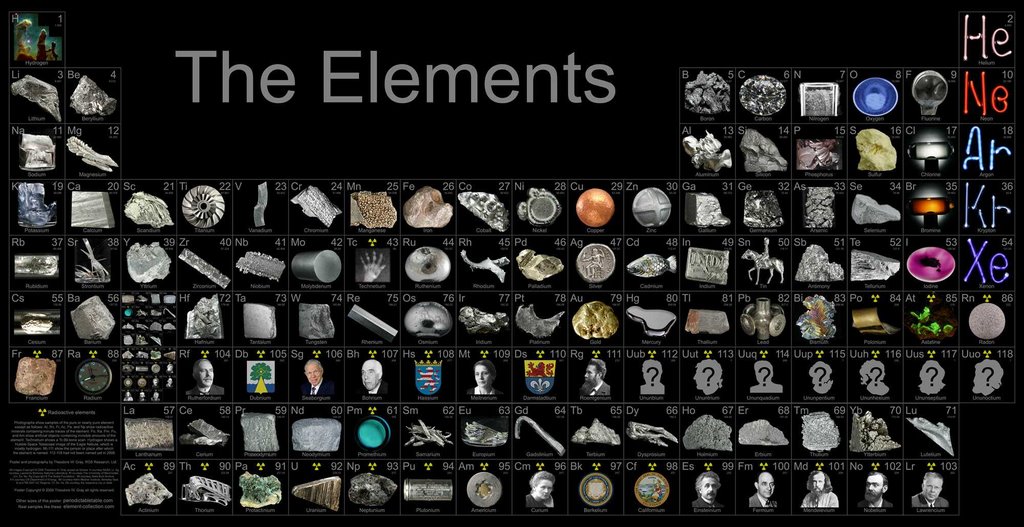 Inside the atom
The atom is made up of 3 main parts.
Protons
 Neutrons
Electrons.
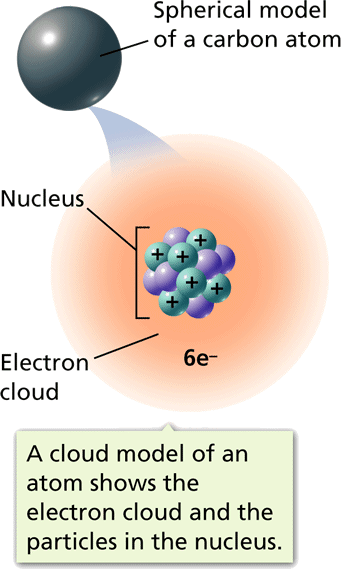 Protons
Protons = p+
Have a positive charge
 Located in the nucleus of the atom
Have a weight of one Atomic Mass Unit
( AMU)
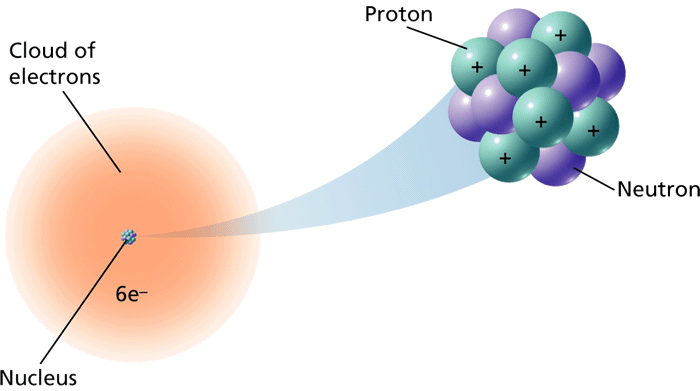 Neutrons
Neutrons= n 
DO NOT HAVE A CHARGE
Located inside the nucleus
Have a weight of one Atomic Mass Unit
( AMU)
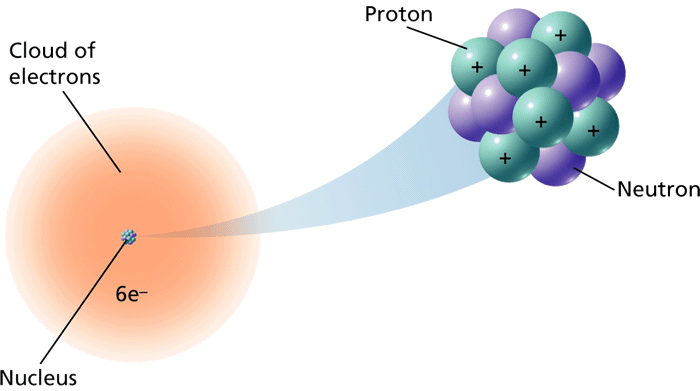 Electrons
Electrons= e- 
Have a negative Charge
Located out side the Nucleus in the electron cloud
Have a weight of  1/1836 AMU
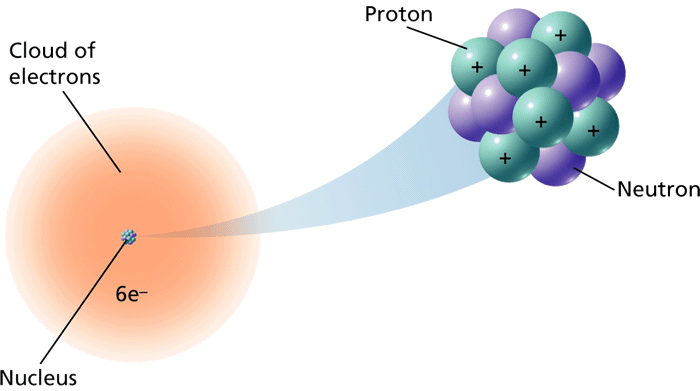 Fill in the Chart
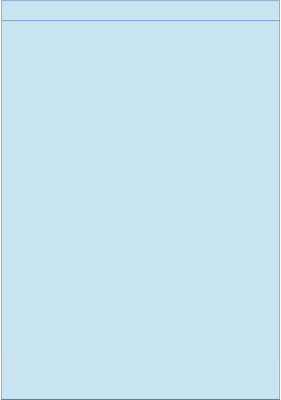 Atomic Theory and Models
Dalton’s Atomic Theory
Thomson and Smaller Parts of Atoms
Rutherford and the Nucleus
Bohr’s Model
A Cloud of Electrons
The Modern Atomic Model
Early ideas about the atom…… 2,500 years ago
Atomos- “uncut” or “indivisible” in Greek
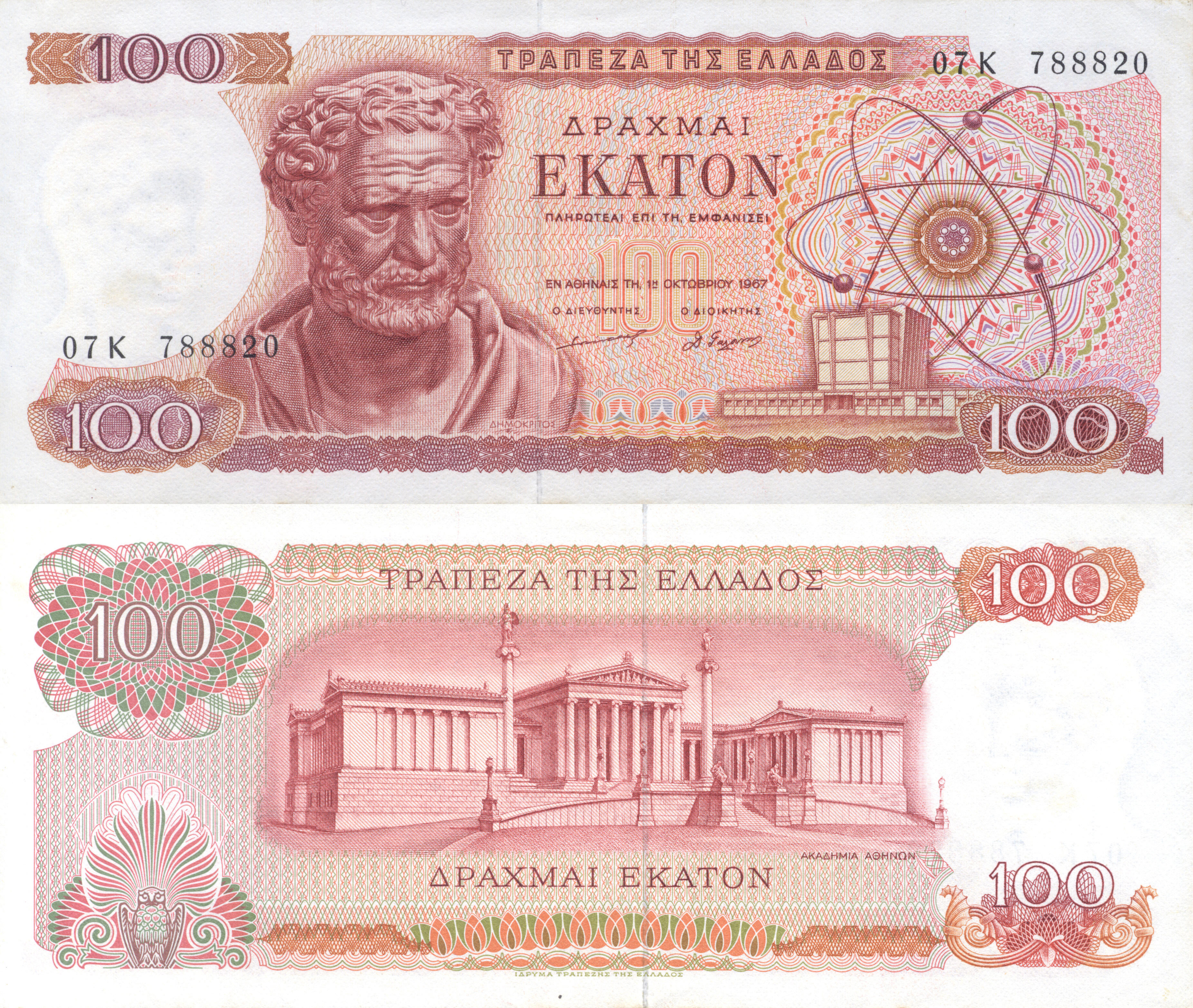 Modern times……..
For over two centuries, scientists have created models of atoms in an effort to understand why matter behaves as it does. As scientists have learned more, the model of the atom has changed.
Atomic Theory and Models
- Elements and Atoms
Five main points of Dalton's atomic theory
Elements are made of extremely small particles called atoms.

Atoms of a given element are identical in size, mass, and other properties; atoms of different elements differ in size, mass, and other properties.

Atoms cannot be subdivided, created, or destroyed.

Atoms of different elements combine in simple whole-number ratios to form chemical compounds.

In chemical reactions, atoms are combined, separated, or rearranged.
Dalton’s Evidence for Atoms Existence
Measuring the masses of the elements that combined when the compounds form.
Ratios of the masses of the elements are always the same.
EX. 
100g of Mg combines with 65.8g of Oxygen
10 g of Mg combines with 6.58g of Oxygen
Thomson’s Model
Experiment proved:
Particles in the beam had a negative charge.
1st evidence that atoms were made of even smaller particles.
What did this say for Dalton’s Theory?
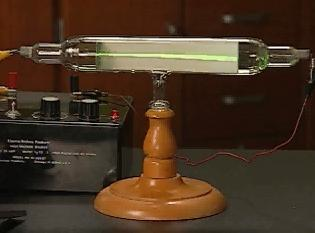 http://www.mrteverett.com/video/cathode%20ray%20tube%202.mov
- Elements and Atoms
Atomic Theory and Models
Thomson suggested that atoms had negatively charged electrons embedded in a positive sphere.
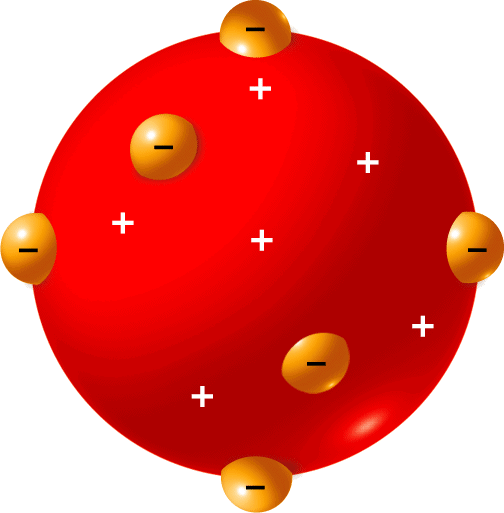 - Elements and Atoms
Atomic Theory and Models
Rutherford’s experiment led him to propose an atomic model with a positively charged nucleus.
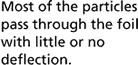 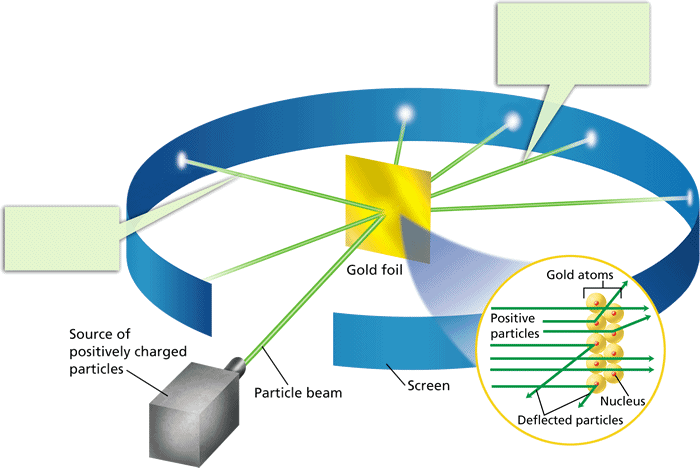 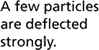 What did this do for Thompson’s model?
http://www.youtube.com/watch?v=XBqHkraf8iE
- Elements and Atoms
Atomic Theory and Models
Through the first part of the 20th century, atomic models continued to change.
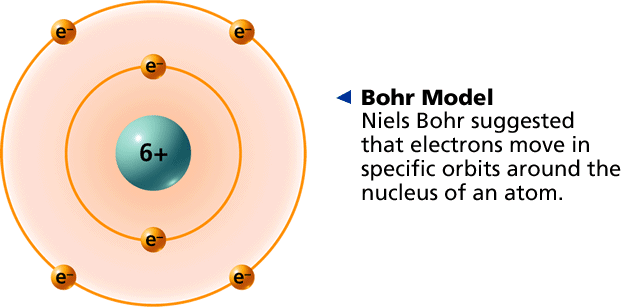 Bohr Model
Electron exist in fixed orbitals like the planets around the sun.
Each atom has a specific amount of energy.
If an atom gains or loses energy, the energy of the electron can change.
The possible energies that an electron can have are called energy levels.
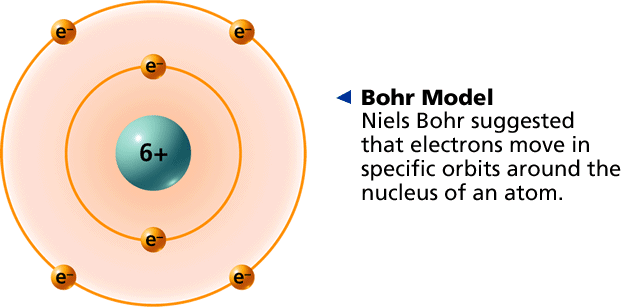 Evidence of changing energy levels? Light!!

The heat of the explosion causes some electrons to move to higher energy levels.
When they lose energy, it is given off in the form of light.
Why different colors?  No two elements have the same energy levels, so they produce different colors of light.
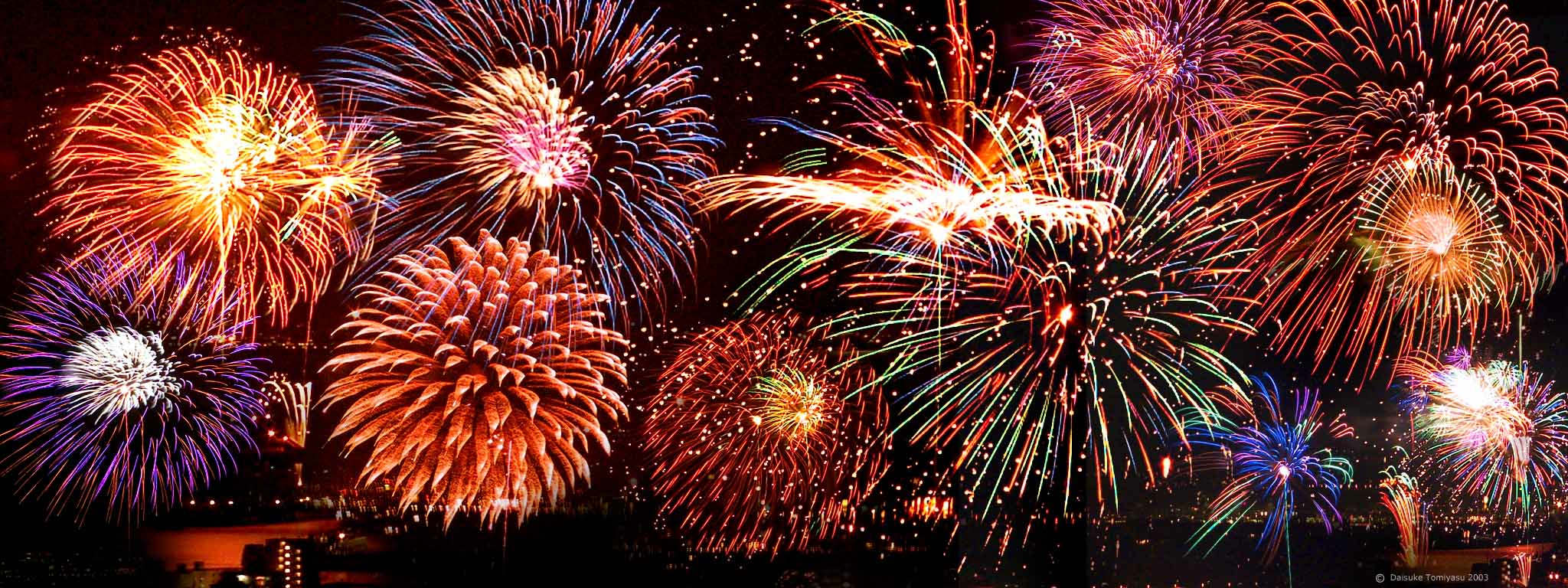 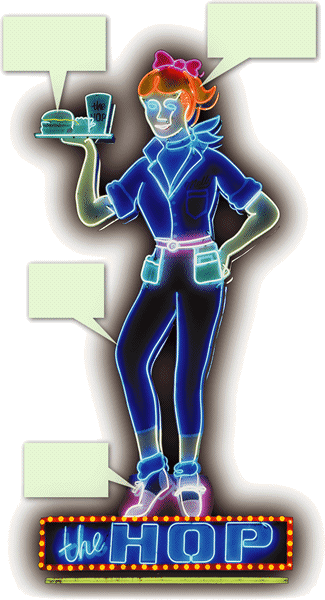 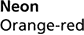 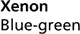 Evidence of changing energy levels? Light!!
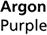 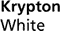 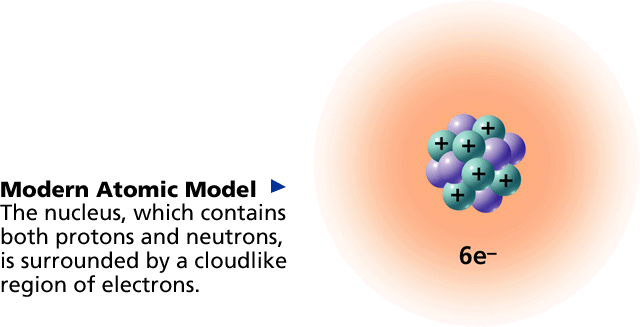 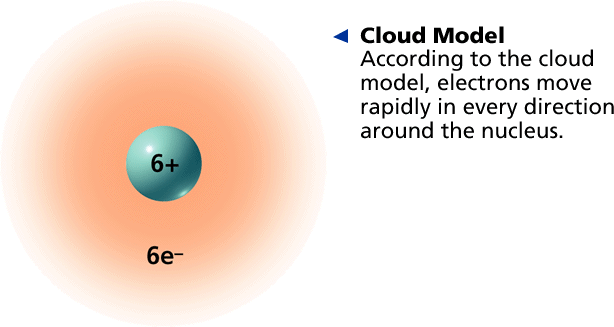 Cloud Model
Electrons move in unpredictable ways and it is impossible to know the exact location of an electron at any given time.
Scientist have to use a probability function to determine the best possible location.  This is called the “cloud” 
Ex- Windmill blades
Orbitals:
Region of space around the nucleus where the electron is likely to be.
 Electron configuration- arrangement of electrons in the orbitals of the atom.
Ground state- when all electrons are at the lowest state.
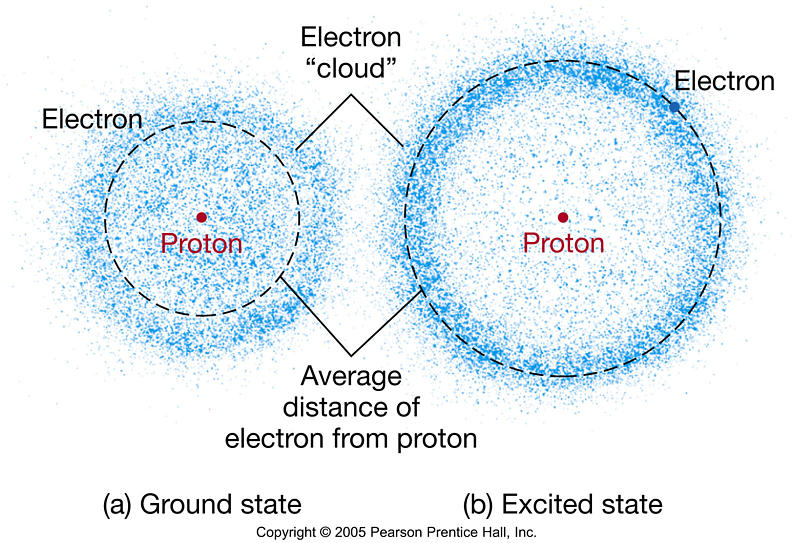 Electron configurations for elements at the ground state

1st energy level: Maximum of 2 electrons
		
2nd energy level :Maximum of 8 electrons 
		
3rd energy Level: Maximum of 18 electrons
		
4th energy Level: Maximum of 32 electrons
Lets Draw!
Periodic Table
The periodic table Is arranged by increasing atomic number.
Atomic number is the number of protons in the atom.
It also indicates the number of electrons
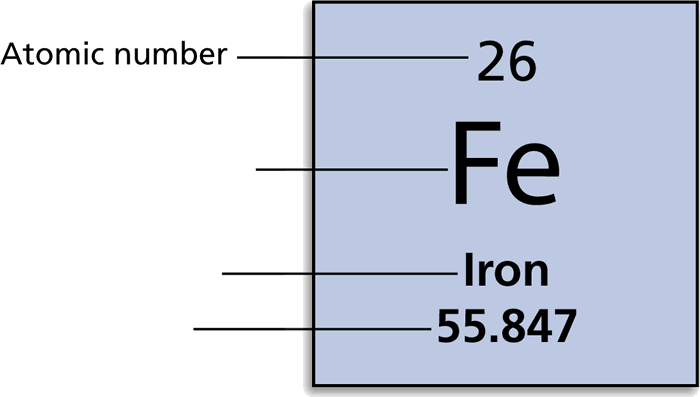 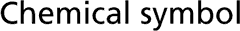 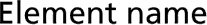 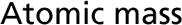 Periodic Table
Mass number = the sum of protons and neutrons

Masses are measured in Atomic mass units=  (AMU)
1 amu is equal to the mass of one proton.
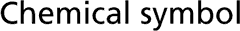 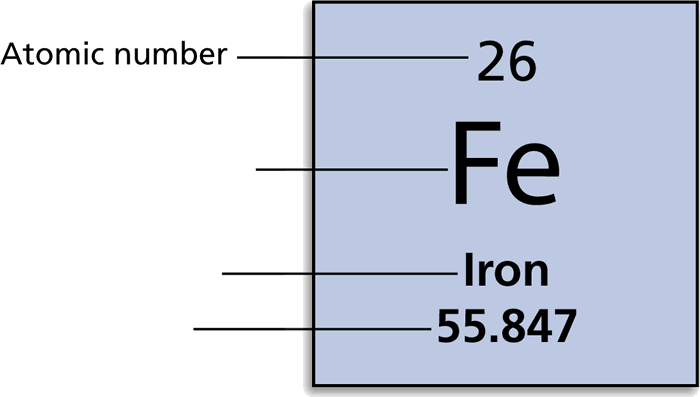 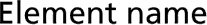 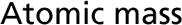 Isotopes- Atoms of the same element that have different number of neutrons
Atomic mass number are an average of all the isotopes that exist on Earth.

Isotopes and Atomic Mass Animation:

http://phet.colorado.edu/en/simulation/isotopes-and-atomic-mass
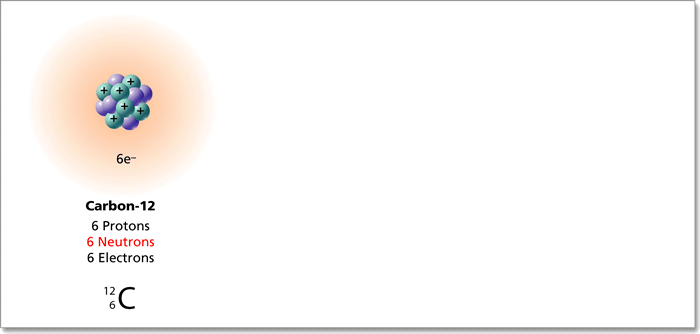 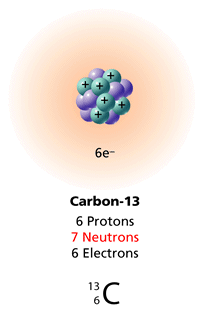 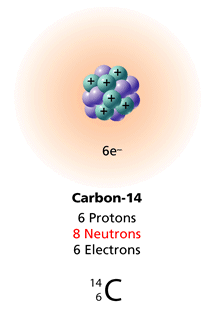 Calculating the Number of Neutrons

A = atomic mass number 
Z = atomic number
N = number of neutrons
X=isotope element			N=A–Z

A  
Z
is the symbol for an isotope of element X with atomic number Z and atomic mass number A

For the element       23
			11
 the number of neutrons (N) is determined as follows: N = 23 – 11 = 12
X
Na
Mendeleev is credited with creating the 1st  working periodic table.

He arranged his periodic table according to:
 increasing mass 
 in columns of similar properties.
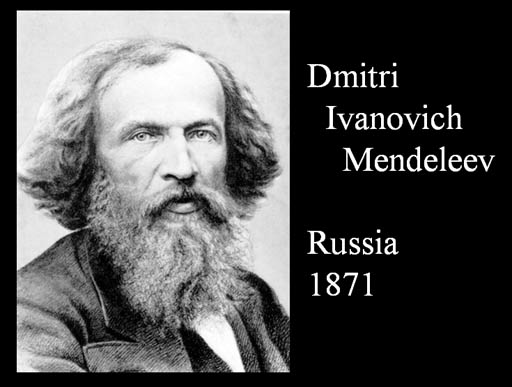 His table was widely excepted because he was able to predict the properties and masses of elements that had not yet been discovered.
The Modern Periodic table is arranged by increasing atomic number.( Number of Protons)
Properties of elements repeat in predictable way when atomic numbers are used to arrange elements into groups.
The 18 columns of the periodic table reflect a repeating pattern of properties that generally occur across a period.
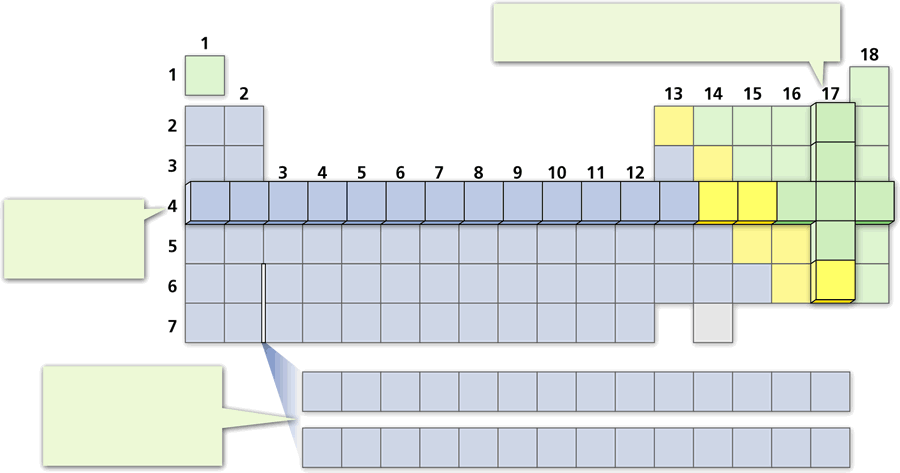 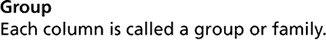 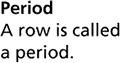 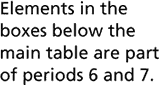 Classes of Elements
Metals- 
Largest amount of elements on the periodic table
Malleable-
Ductile-drawn into wire
Good Thermal &Electrical conductors
Shiny 'metallic' appearance
Solids at room temperature (except mercury)
High melting points
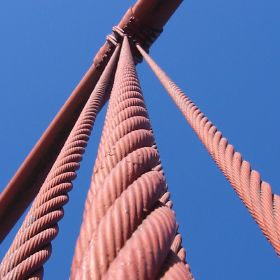 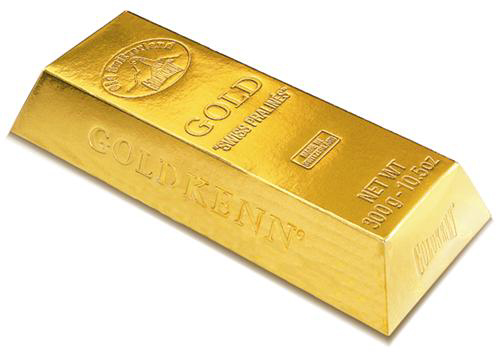 Nonmetals-
Poor thermal conductors
Poor electrical conductors
Brittle solids
Little or no metallic luster
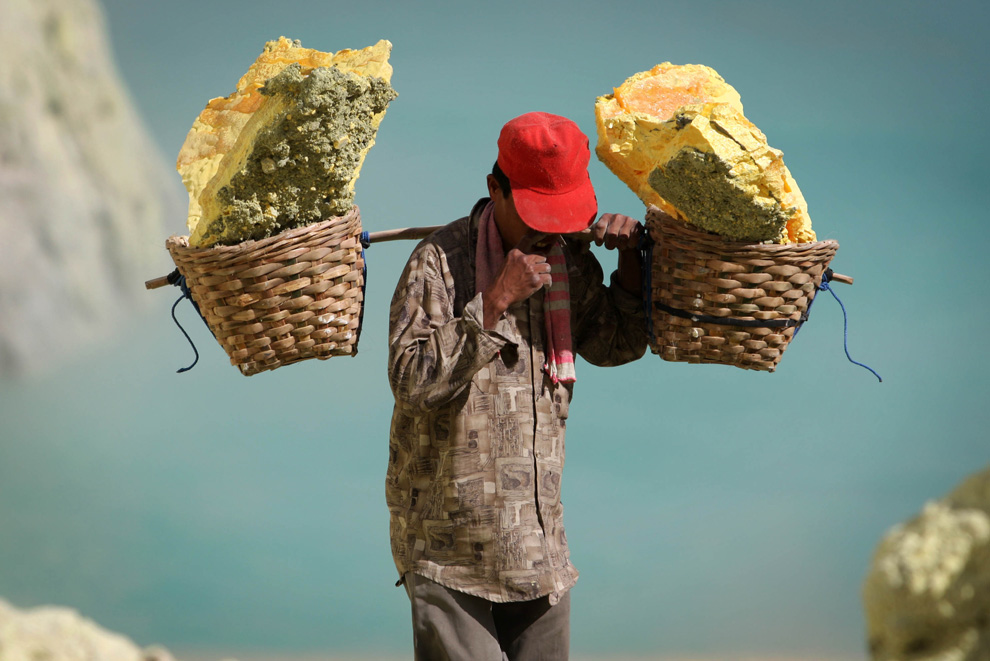 Metalliods-
Possess some characteristics of metals/some of nonmetals
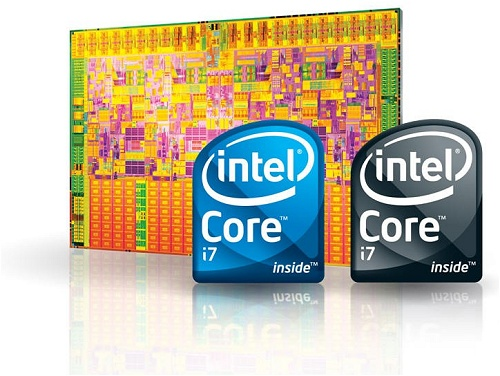 Valence Electrons
The number of electrons in the outermost orbital.
The number of valence electrons in an atom of an element. determines many properties of that element, including the ways it reacts with other elements
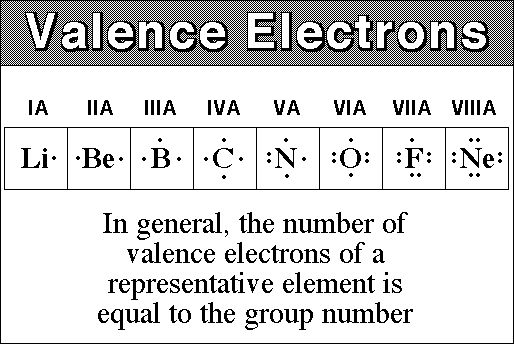 Lets draw!
Metals in the Periodic Table
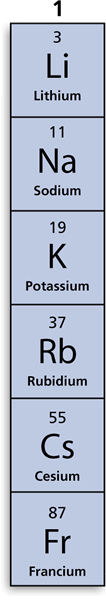 The metals in Group 1, from lithium to francium, are called the alkali metals. Alkali are the most reactive metals, increasing in reactivity from top to bottom.  All member of group 1 have 1 valence electron.
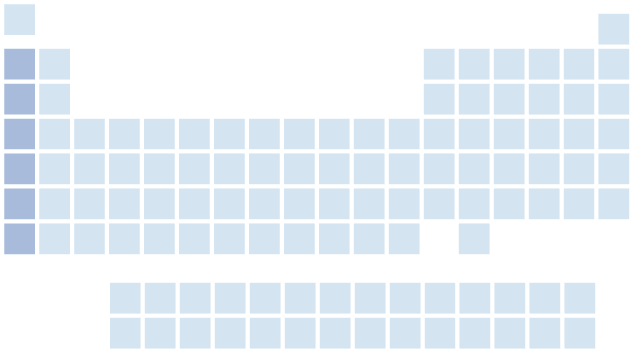 - Metals
Metals in the Periodic Table
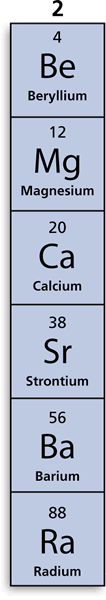 Group 2 of the periodic table contains the alkaline earth metals. These elements are not as reactive as the metals in Group 1, but they are more reactive than most other metals. They all have 2 valence electrons.
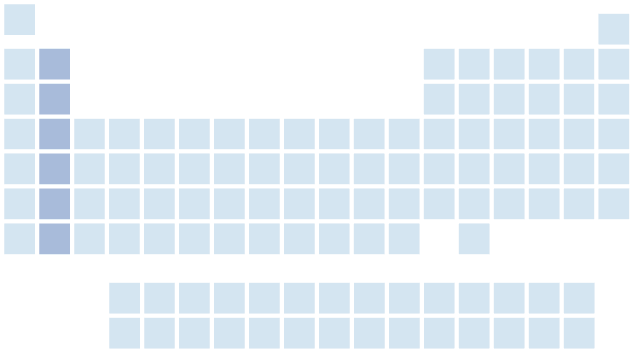 - Metals
Metals in the Periodic Table
The transition metals are less reactive than the metals in Groups 1 and 2.
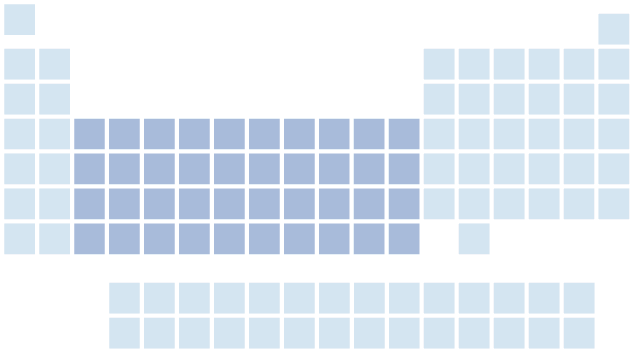 - Metals
Metals in the Periodic Table
Only some of the elements in Groups 13 through 15 of the periodic table are metals. These metals are not nearly as reactive as those on the left side of the table. These are called the mixed metals.
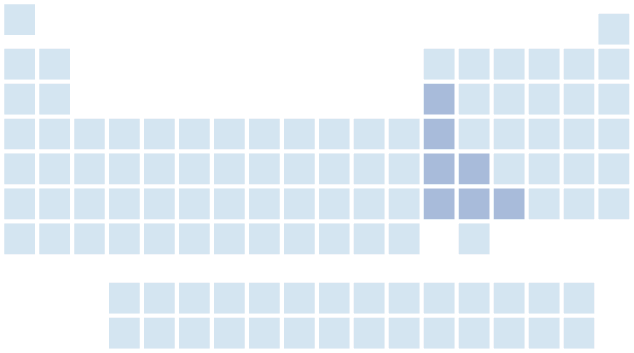 - Metals
Metals in the Periodic Table
Lanthanides are soft, malleable, shiny metals with high conductivity.
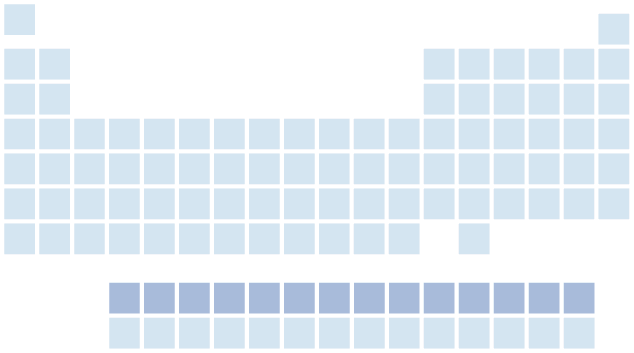 - Metals
Metals in the Periodic Table
The elements below the lanthanides are called actinides. Many of these elements are so unstable that they last for only a fraction of a second after they are made.
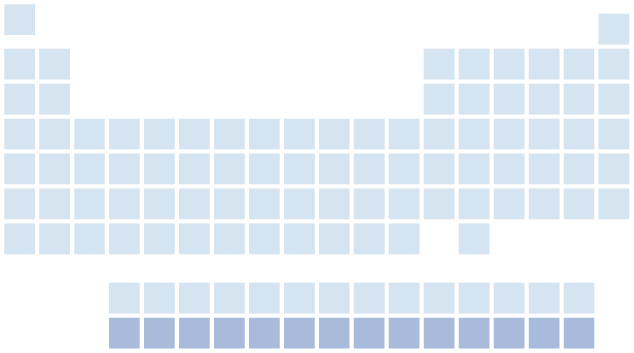 Boron Family
The Boron family are all metals except Boron.
Contains the most abundant metal on earth: Aluminum
The all have 3 valence electrons
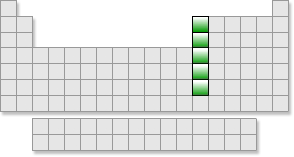 Carbon Family
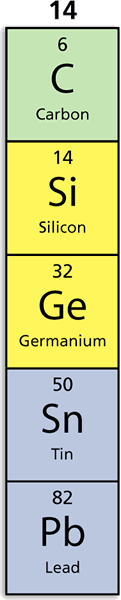 Have 4 valence electrons.
Carbon makes up most of the compounds in living things. ( except water)
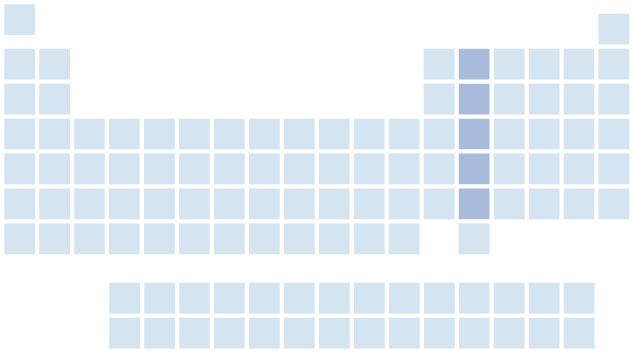 Nitrogen Family
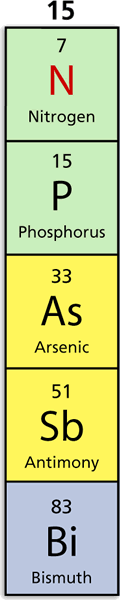 Group 15, the nitrogen family, contains two very important nonmetals: nitrogen and phosphorus.
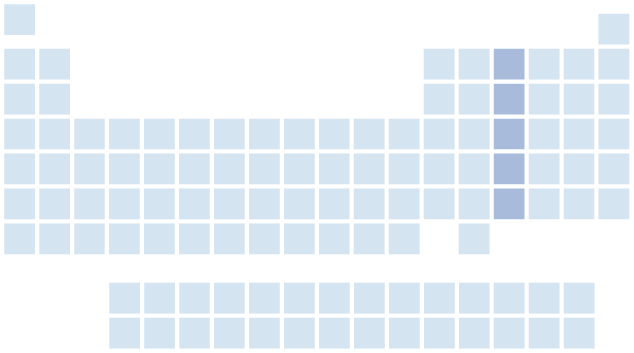 - Nonmetals and Metalloids
Oxygen Family
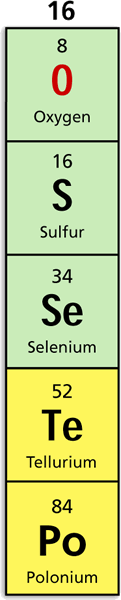 Group 16, the oxygen family, contains three nonmetals: oxygen, sulfur, and selenium.
Oxygen is the most abundant element in Earths crust. 
All have 6 Valence electrons.
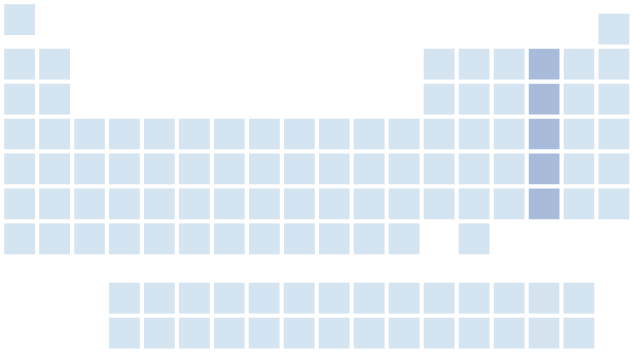 - Nonmetals and Metalloids
Halogens
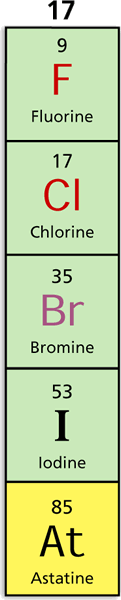 The Group 17 elements are the most reactive nonmetals. Atoms of these elements easily form compounds with other elements.
They all have 7 valence electrons
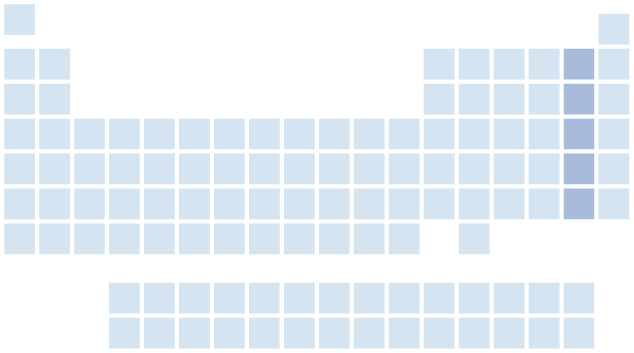 - Nonmetals and Metalloids
Nobel Gases
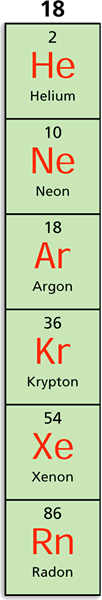 The elements in Group 18 are known as the noble gases. They do not ordinarily form compounds because atoms of noble gases do not usually react with other elements.
They have 8 valence electrons.
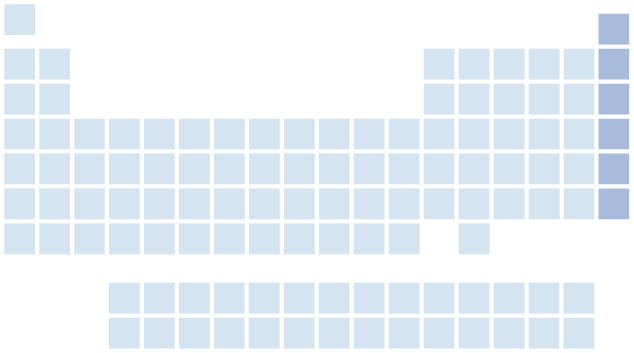